স্বাগতম
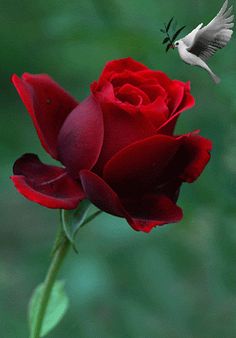 পরিচিতি
রনজিৎ কুমার মন্ডল



সহকারী শিক্ষক
বি আর বি আজগড়া মাধ্যমিক বিদ্যালয়।তেরখাদা,খুলনা।
শ্রেণি :  ৮ম
 বিষয় : বিজ্ঞান
অধ্যায়ঃ চতুর্থ 
 তারিখঃ১২/০৫/২০২১ সময়ঃ ৫০মিনিট
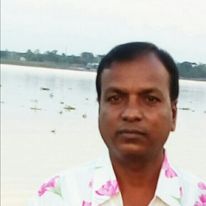 [Speaker Notes: এই স্লাইডটি (পরিচিতি) শ্রেণিকার্যক্রম পরিচালনার সময় হাইড করে রাখা যেতে পারে।]
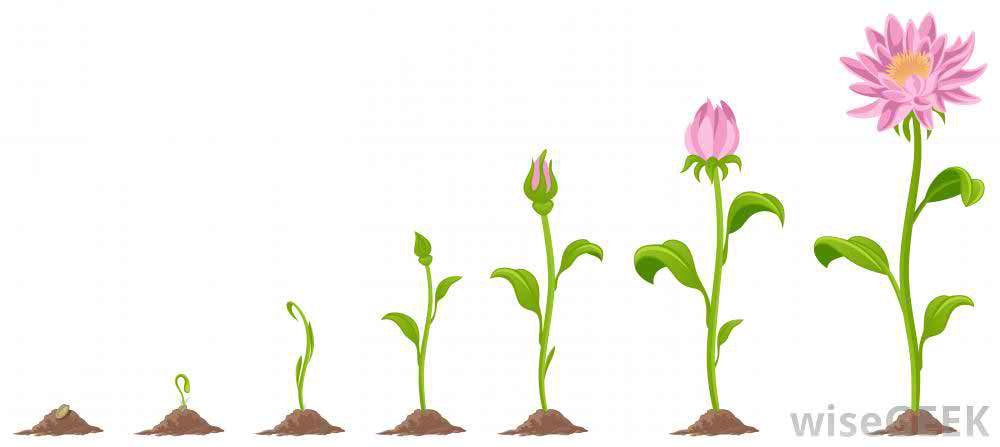 প্রক্রিয়াটি যেভাবে সম্পন্ন হয়েছে।
[Speaker Notes: ভিডিও ও চিত্রের আলোকে শিক্ষার্থীদের প্রশ্নের মাধ্যমে পাঠ ঘোষণার দিকে অগ্রসর হওয়া যেতে পারে।সংশ্লিষ্ট প্রশ্নোত্তরের মাধ্যমে অথবা সংশ্লিষ্ট অন্য কোন ঘটনা প্রদর্শন করে  এ কাজটি করা যেতে পারে। কোন প্রশ্নের উত্তর সরাসরি না বলে দেয়াই ভালো।]
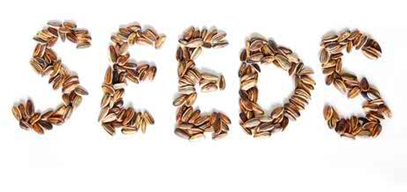 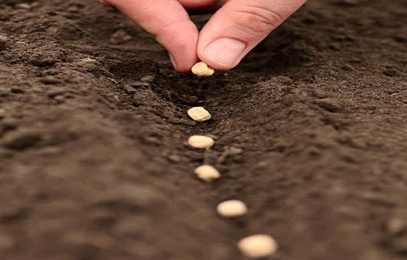 বীজ বপন করা হচ্ছে
বীজ
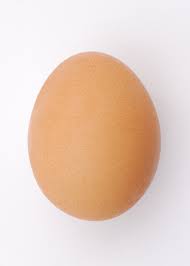 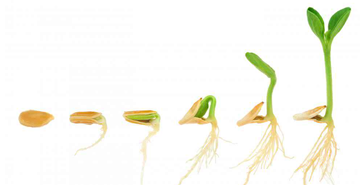 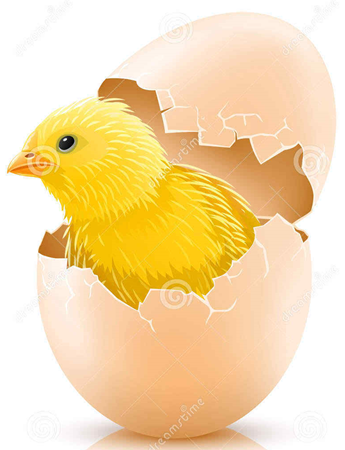 নতুন উদ্ভিদ জন্মাচ্ছে।
[Speaker Notes: পর্যায়ক্রমে প্রশ্নের মাধ্যমে পাঠ ঘোষণা করা যেতে পারে।]
উদ্ভিদের বংশ বৃদ্ধি
অযৌন প্রজনন
[Speaker Notes: এই স্লাইডটি শিরোনাম লেখাসহ পাঠ ঘোষণার জন্য রাখা হয়েছে।]
শিখনফল
এই পাঠ শেষে শিক্ষার্থীরা...
১। প্রজনন বর্ণনা করতে পারবে
২। প্রজননের প্রকারভেদ করতে পারবে
৩। বিভিন্ন প্রকার অযৌন জনন বিশ্লেষণ করতে পারবে।
[Speaker Notes: এই পাঠ শেষে কাঙ্খিত শিখনফলকে সামনে রেখে পাঠকে ধারাবাহিকভাবে পরিচালনার উদ্দেশ্যে এই স্লাইডটি রাখা হয়েছে।]
চিত্র দুটি লক্ষ কর
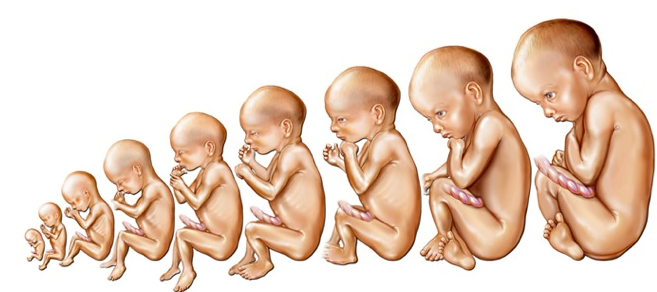 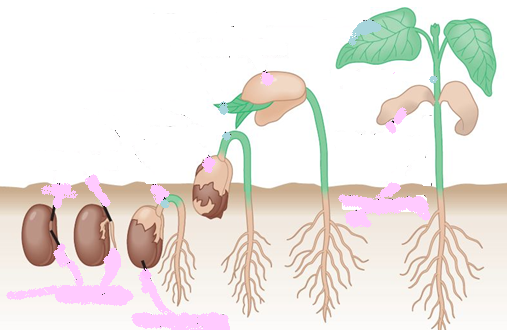 [Speaker Notes: আজকের পাঠের প্রথম শিখনফল অর্জনের লক্ষ্যে এই স্লাইডটি রাখা হয়েছে। 
চিত্র দু্টি প্রদর্শনের মাধ্যমে প্রজননের সজ্ঞা প্রদানের জন্য নিচের প্রশ্নটি বা অন্য কোন প্রশ্ন করা যেতে পারে। 
চিত্র দুটি থেকে কি বুঝতে পারছ? 
শিক্ষার্থীদের কাছ থেকে উত্তর আসতে পারে---
জীব তার প্রতিরূপ বা বংশধর সৃষ্টি করে।   
পরবর্তী প্রশ্ন করা যেতে পারে- 
জীবের তার প্রতিরূপ বা বংশধর সৃষ্টি করার প্রক্রিয়াকে কি বলে ? 
এভাবে প্রশ্নের মাধ্যমে প্রজননের সংজ্ঞা বের করে আনার চেষ্টা করা যেতে পারে।]
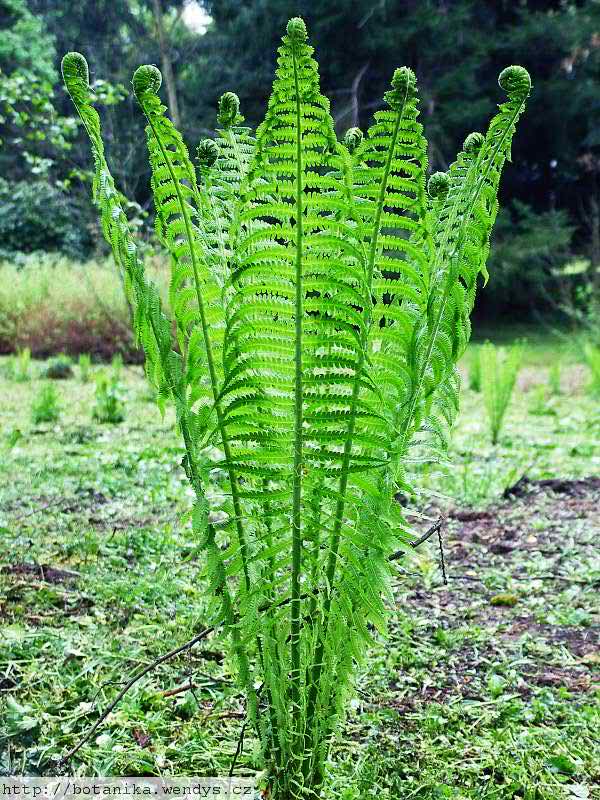 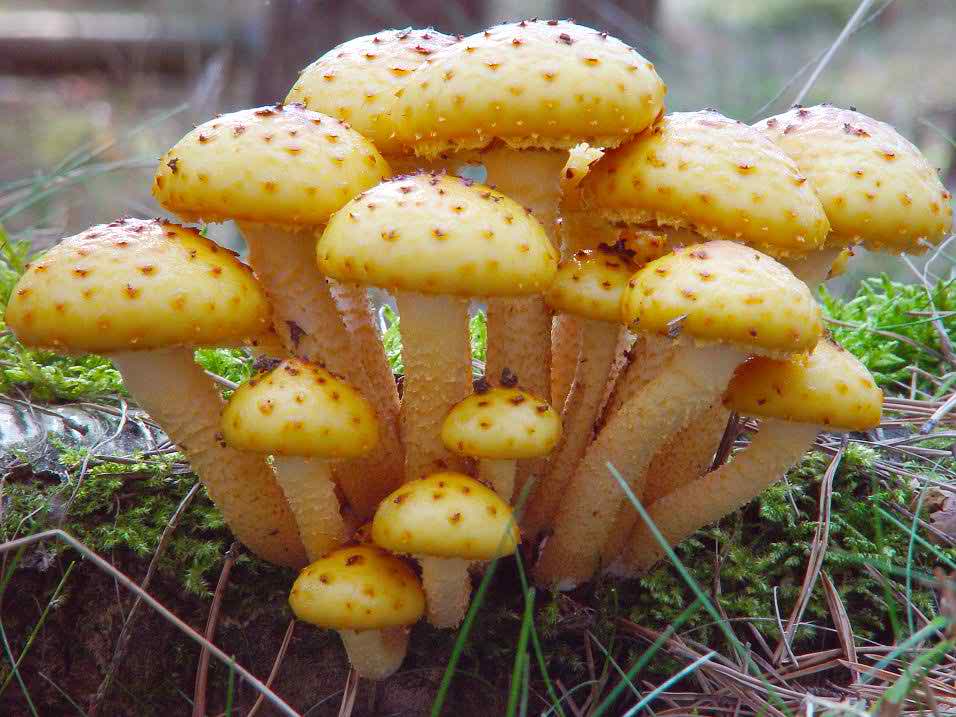 [Speaker Notes: এই স্লাইডে চিত্র দুটি প্রদর্শন করা হয়েছে। এদের প্রজনন কীভাবে হয়ে থাকে তা শিক্ষার্থীদের কাছ থেকে জানার চেষ্টা করা যেতে পারে। প্রয়োজনে তাদের সহায়তা করা যেতে পারে।]
অযৌন প্রজনন
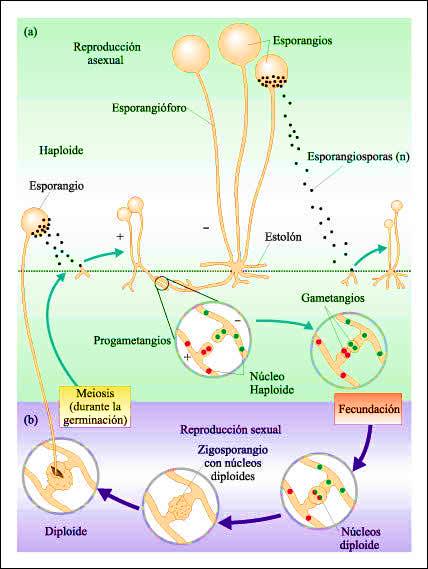 স্পোর
দুটো ভিন্নধর্মী জনন কোষের মিলন ছাড়াই সম্পন্ন হয়।
নিম্নশ্রেণির জীবে এ ধরণের প্রজননের প্রবণতা বেশি।
[Speaker Notes: এই স্লাইডে পূর্বের আলোচনা অব্যাহত রয়েছে।]
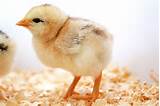 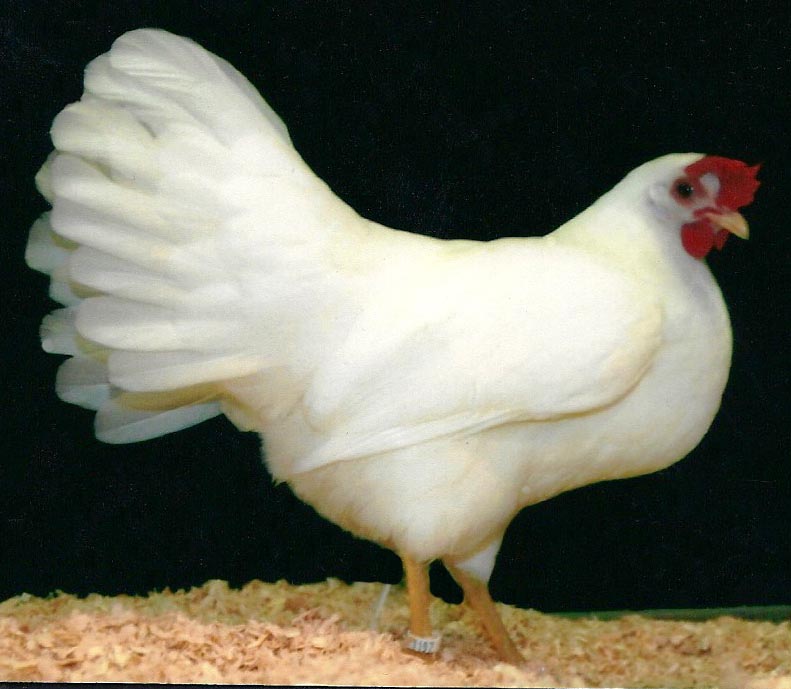 যৌন জনন
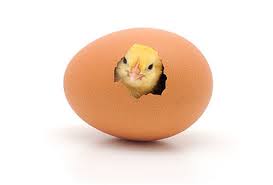 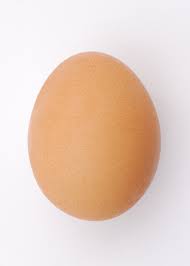 দুটি ভিন্নধর্মী জনন কোষের মিলনের ফলে সম্পন্ন হয়।
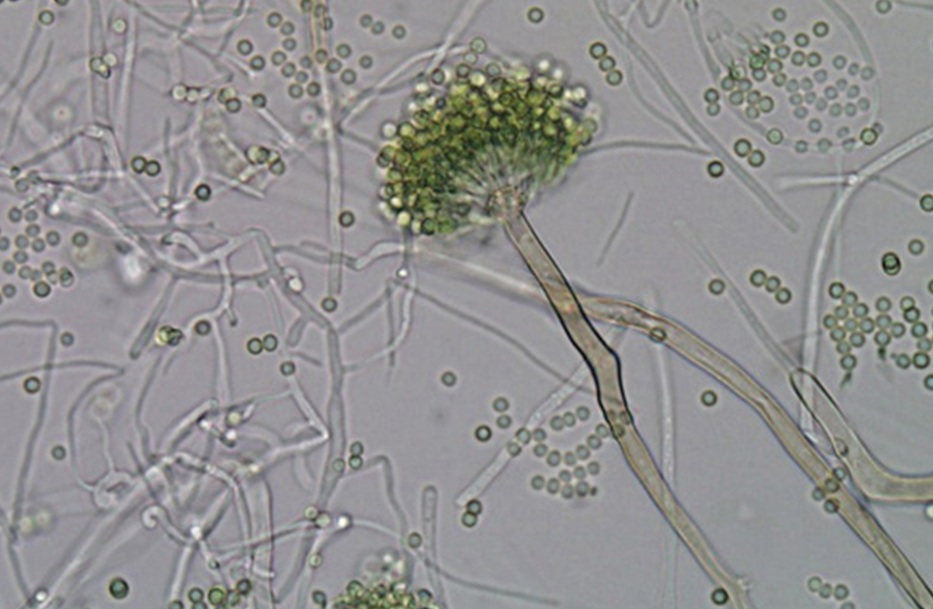 প্রজনন
অযৌন
যৌন
[Speaker Notes: উদ্ভিদের প্রজনন ও তার শ্রেণি বিভাগ সম্পর্কে বিশদভাবে আলোচনা করা যেতে পারে।]
অযৌন প্রজনন
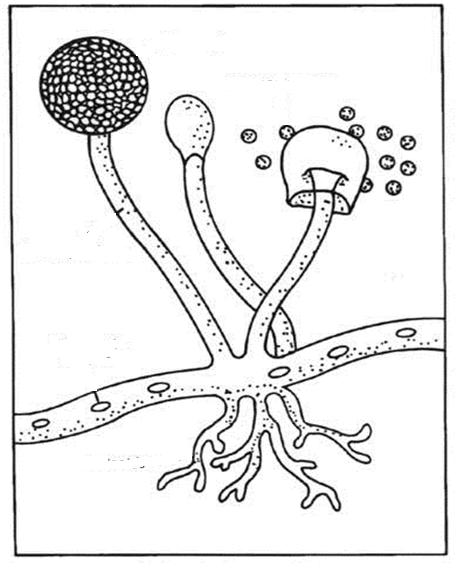 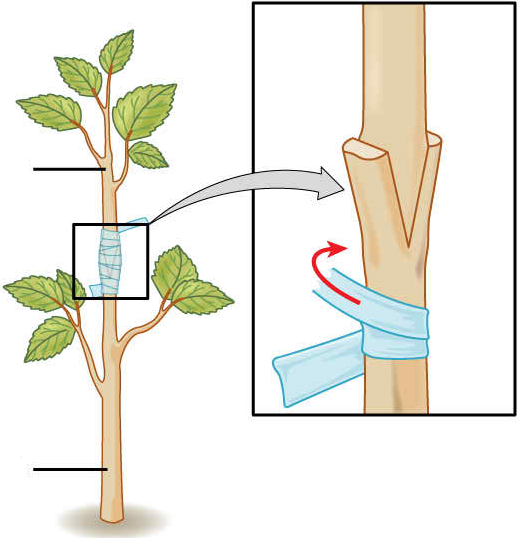 অঙ্গজ জনন
স্পোর উৎপাদন
[Speaker Notes: এই স্লাইডে অযৌন প্রজনন সম্পর্কে আলোচনা করার চেষ্টা করা হয়েছে।]
অযৌন প্রজনন
প্রধানত নিম্নশ্রেণির উদ্ভিদে স্পোর বা অণুবীজ উৎপাদনের মাধ্যমে এরা বংশ রক্ষা করে। দেহকোষ পরিবর্তিত হয়ে অণুবীজ বাহী অঙ্গের সৃষ্টি করে।
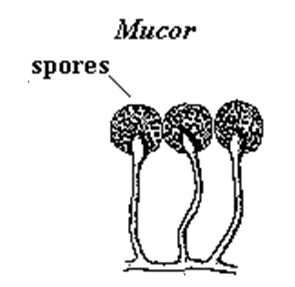 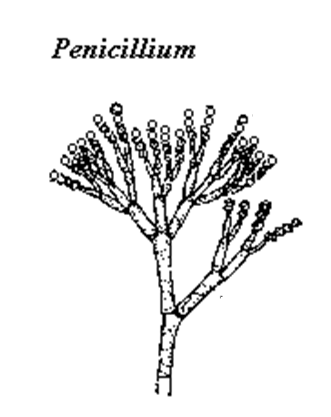 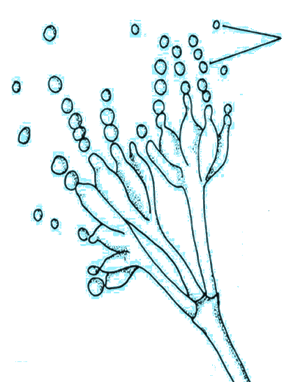 কনিডিয়া
মিউকর
পেনিসিলিয়াম
[Speaker Notes: স্পোর উৎপাদন সম্পর্কে বিস্তারিত আলোচনা করা যেতে পারে।]
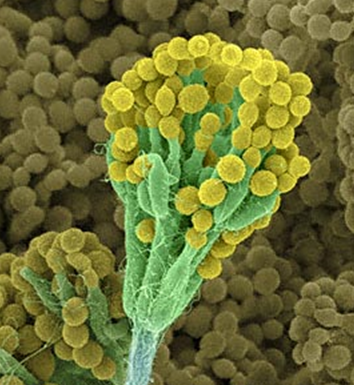 স্পোর উৎপাদন: মিউকর উদ্ভিদে
অসংখ্য অণুবীজ  থলের মধ্যে উৎপন্ন হয়।
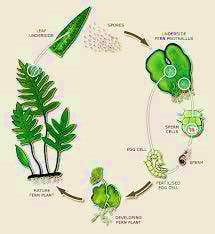 পেনিসিলিয়াম Penicillium কনিডিয়া সৃষ্টির মাধ্যমে বংশ বৃদ্ধি করে।
[Speaker Notes: স্পোর উৎপাদন সম্পর্কে বিস্তারিত আলোচনা করা যেতে পারে।]
ভিডিওটি দেখি
একক কাজ
উত্তর বলার চেষ্টা করি
উত্তরটি দেখে নেই
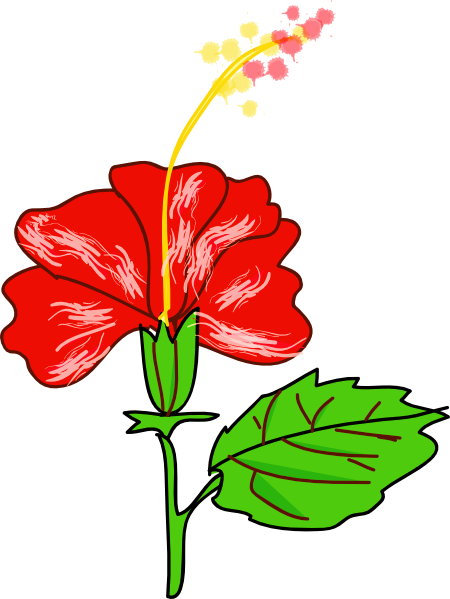 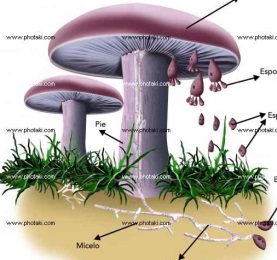 স্পোর উৎপাদনের মাধ্যমে
অঙ্গজ জননের মাধ্যমে
এরা কীভাবে বংশ বৃদ্ধি করে?
[Speaker Notes: এই স্লাইডে একক কাজের মাধ্যমে শিক্ষার্থীদের দ্বিতীয় শিখনফল অর্জিত হলো কি-না  তা যাচাই করার চেষ্টা করা  হয়েছে।
বোর্ডে উত্তরগুলো লিখে দিয়ে শিক্ষার্থীদের উত্তরগুলোর সাথে মিলি্যে নিতে বলা যেতে পারে।]
অঙ্গজ জনন
(ক) প্রাকৃতিক অঙ্গজ জনন
(খ) কৃত্রিম অঙ্গজ জনন
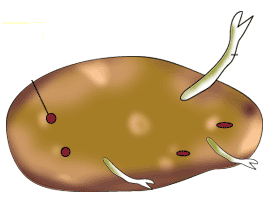 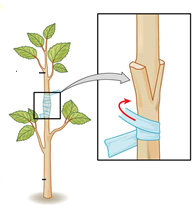 [Speaker Notes: অঙ্গজ জননের সংগা উদাহরণসহ ব্যাখ্যা করা যেতে পারে।]
প্রাকৃতিক অঙ্গজ জনন
বিভিন্ন পদ্ধতিতে এ ধরনের অঙ্গজ জনন দেখা যায়।
১। দেহের খণ্ডায়ন
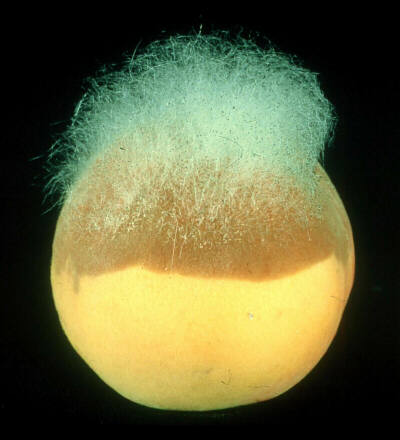 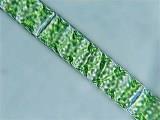 স্পাইরোগাইরা
মিউকর
[Speaker Notes: দেহের খন্ডায়নের ব্যাখ্যা দেওয়া যেতে পারে।]
প্রাকৃতিক অঙ্গজ জনন
২। মূলের মাধ্যমে
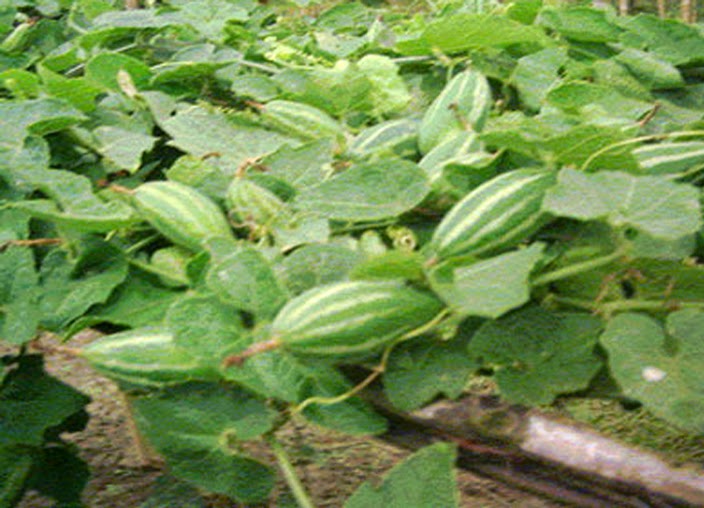 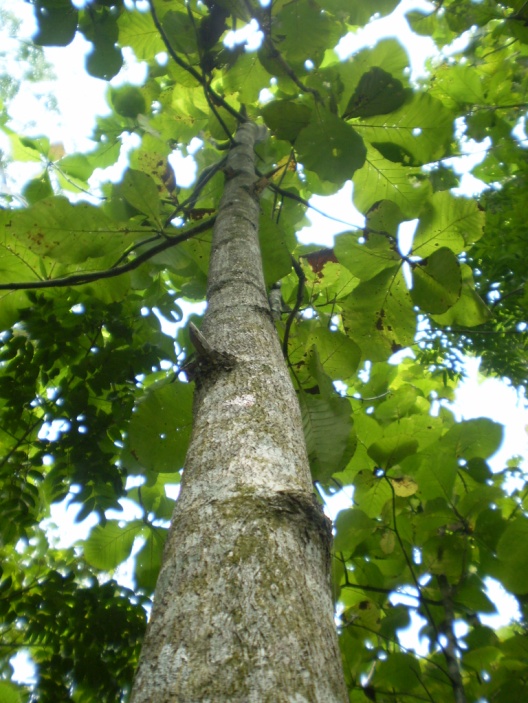 সেগুন গাছ
পটল
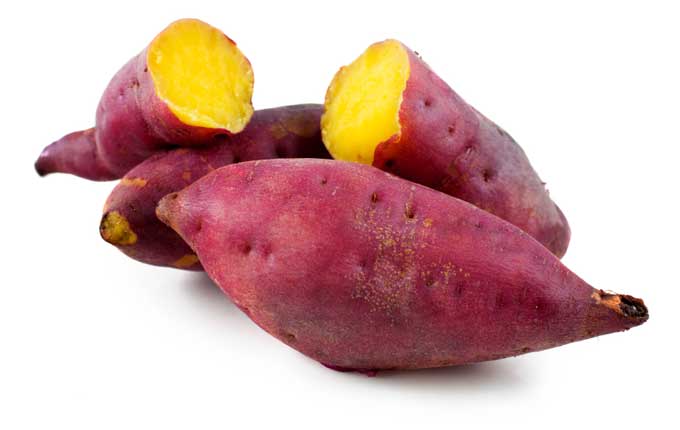 কোন কোন মূল খাদ্য সঞ্চয়ের মাধ্যমে বেশ মোটা ও রসালো হয়। এর গায়ে কুঁড়ি সৃষ্টি হয় এবং তা থেকে নতুন উদ্ভিদ জন্মায়।
মিষ্টি আলু
জোড়ায় কাজ
সময়: ১০মিনিট।
বিভিন্ন প্রকার অযৌন জননের তুলনামূলক আলোচনা কর।
[Speaker Notes: জোড়ায় কাজের মাধ্যমে শিক্ষার্থীদের দ্বিতীয় শিখনফল অর্জিত হলো কি-না  তা যাচাই করার চেষ্টা করা  হয়েছে। এখানে শিক্ষার্থীদেরকে ২ জনের দলে ভাগ করে নিতে পারেন।
বোর্ডে উত্তরগুলো লিখে দিয়ে শিক্ষার্থীদের উত্তরগুলোর সাথে মিলি্যে নিতে বলা যেতে পারে।]
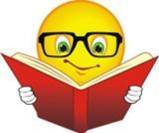 স্পোর কী?
কনিডিয়া সৃষ্টির মাধ্যমে কোন উদ্ভিদ বংশ বৃদ্ধি করে থাকে?
অণুবীজথলি কী?
স্বতস্ফুর্তভাবে জনন ঘটে থাকলে তাকে কী বলে ?
[Speaker Notes: সামগ্রিকভাবে পাঠটি মূল্যায়ন করার উদ্দেশ্যে স্লাইডে প্রদর্শিত প্রশ্নগুলি করা যেতে পারে।]
নতুন শব্দ
 স্পোর
কনিডিয়াম
মিউকর
পেনিসিলিয়াম
বাড়ির কাজ
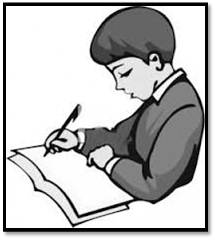 উদ্ভিদের জন্য অযৌন জনন গুরত্বপূর্ণ কেন তা ব্যাখ্যা কর।
		(১৫০ শব্দের মধ্যে)
ধন্যবাদ
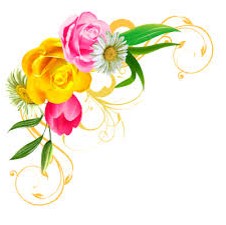